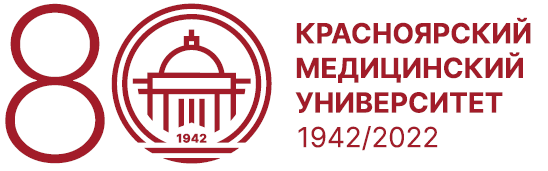 ФГБОУ ВО КрасГМУ им. проф. В.Ф. Войно-Ясенецкого Минздрава России
Европеоидная раса.
Красноярск
2023
Европеоидная раса.
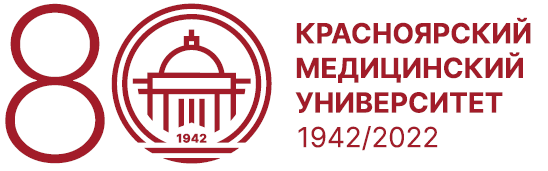 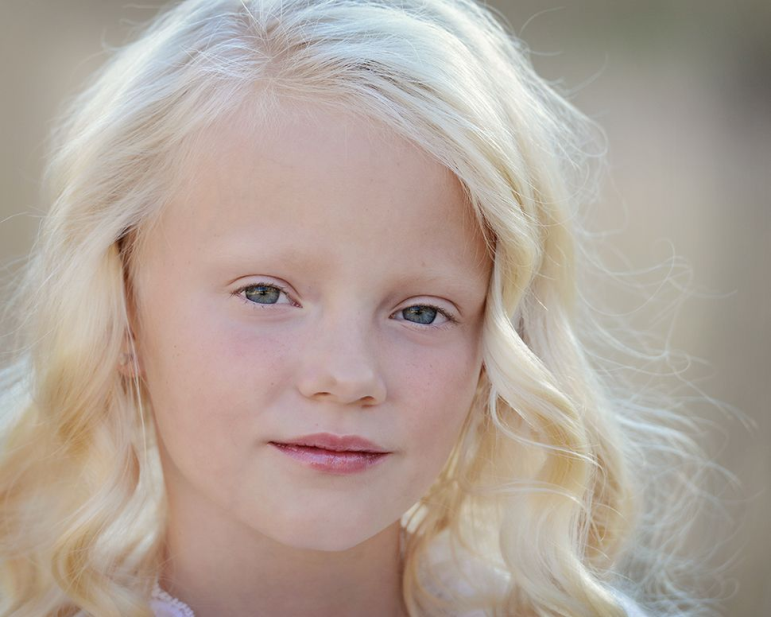 Европеоидная раса (также евразийская
 или кавказская (устаревшее название)) — раса,
 распространённая до эпохи Великих географических открытий в 
Европе, Передней Азии и Северной Африке.
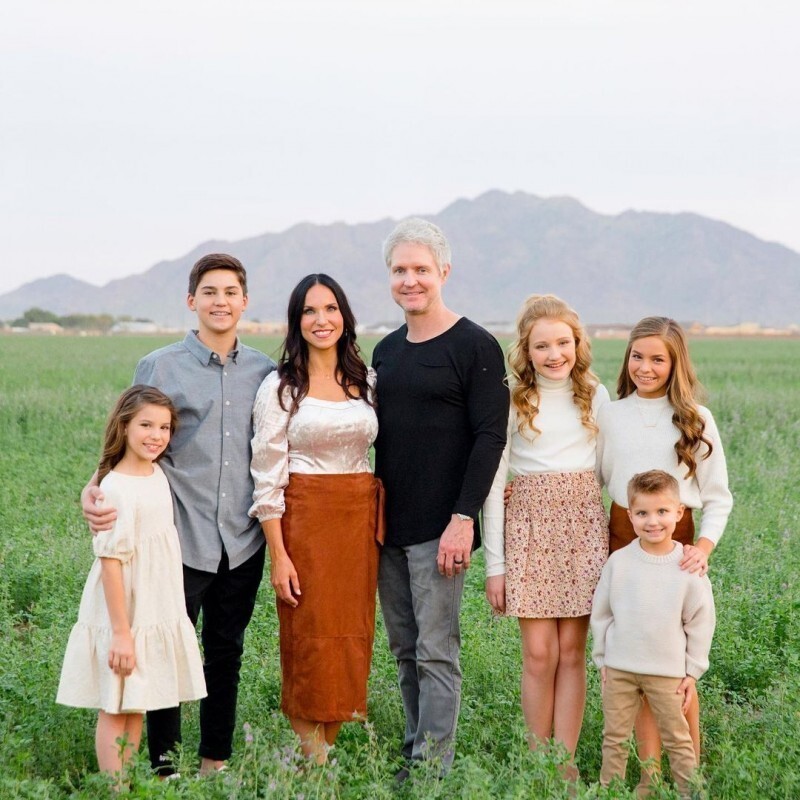 Характерные признаки.
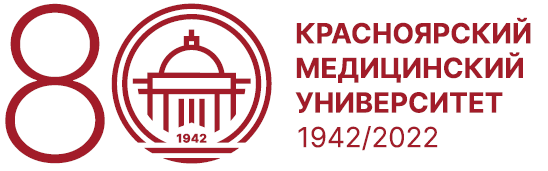 Характерные признаки включают, прежде всего, ортогнатное лицо, которое существенно выступает вперёд в горизонтальной плоскости. Волосы прямые или волнистые, как правило, мягкие (в частности, у северных групп), глаза имеют широкий разрез, хотя глазная щель бывает небольшой, нос средне или сильно выступающий с высоким переносьем, губы тонкие или умеренно толстые, сильный или средний рост волос на лице и теле. Широкие кисти рук и стопы. Цвет кожи, волос и глаз разнообразный: от очень светлых оттенков у северных групп до очень тёмных у южных и восточных популяций.
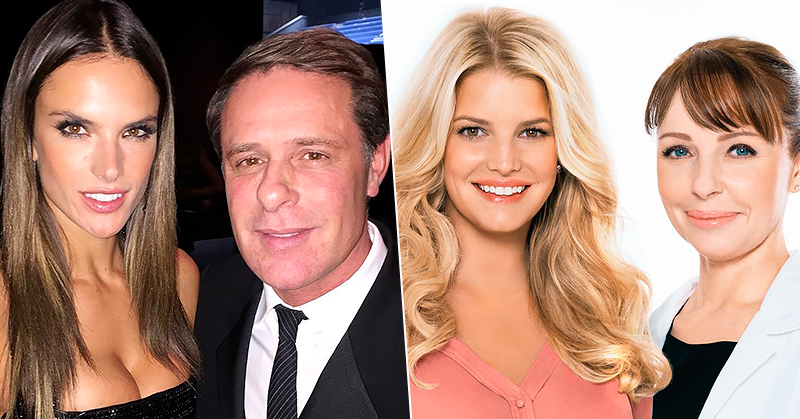 Происхождение европеоидов.
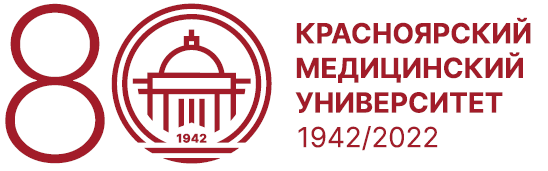 В составе европеоидов выделяется две ветви — северная и южная. Различия между ними касаются в основном пигментации оттенков кожи, глаз, волос. Между этими двумя ветвями располагаются народы, занимающие промежуточное положение. Советский этнограф и доктор исторических наук Н. Н. Чебоксаров ещё в 1930-х годах высказал мысль о том, что южные европеоиды, промежуточные варианты и северные европеоиды представляют собой результат последовательного процесса депигментации изначально тёмно-пигментированного населения. Южные европеоиды стоят к исходному типу ближе, нежели северные.
Недавнее генетическое исследование, опубликованное в «Европейском журнале генетики человека» в Природе (2019 г.), показало, что популяции на Ближнем Востоке и европеоидные жители Северной Африки (арабы), европейцы, дравидийцы (индийцы) и некоторые жители Центральной Азии тесно связаны друг с другом. Они очень отличаются от африканцев к югу от Сахары или восточноазиатских групп населения
Подгруппы европеоидов.
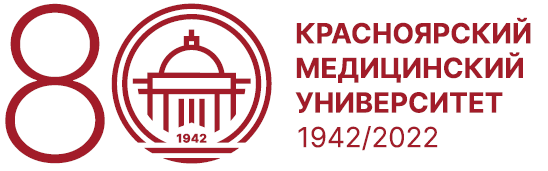 В Западной, Центральной, Южной 
Европе и Северной Африке:
В Восточной Европе и Азии:
Нордиды
Альпийский тип
Фальский тип
Балкано-кавказская раса
Динарский тип
Средиземноморская раса
Ориентальная раса
Борребю
Брюнн
Понтийский подтип
- Нордиры
- Беломоро-балтийская раса
- Восточно-балтийский тип
- Балкано-кавказская раса
- Каспийский подтип
- Понтийский подтип
- Динарский тип
- Арменоидный тип
- Ориентальная раса
- Альпийский тип
- Кавкасионский тип
- Памиро-ферганская раса
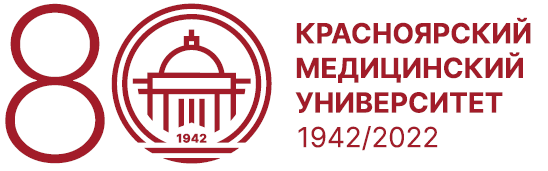 Спасибо за внимание!